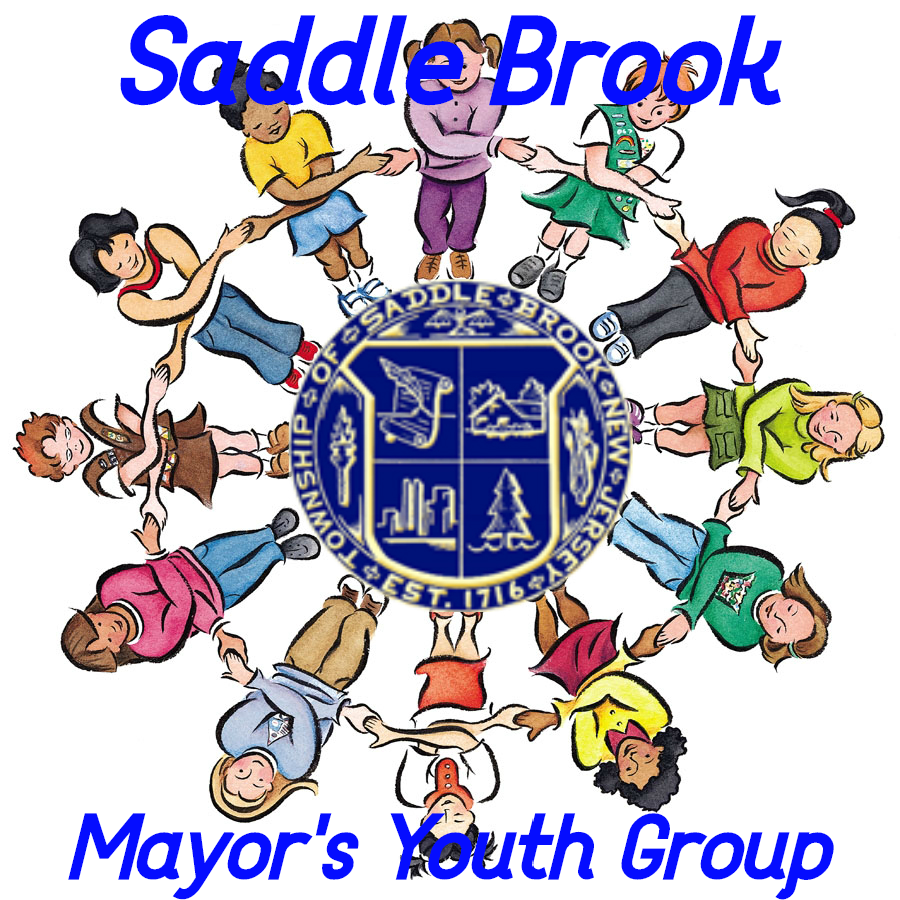 Saddle Brook Mayor’s Youth Group Meeting
Saturday, JANUARY 23, 2021
Agenda
Call Meeting To order
Pledge of allegiance
Old business
CARDS FOR VALENTINE’S DAY
New business 
Adjourn meeting
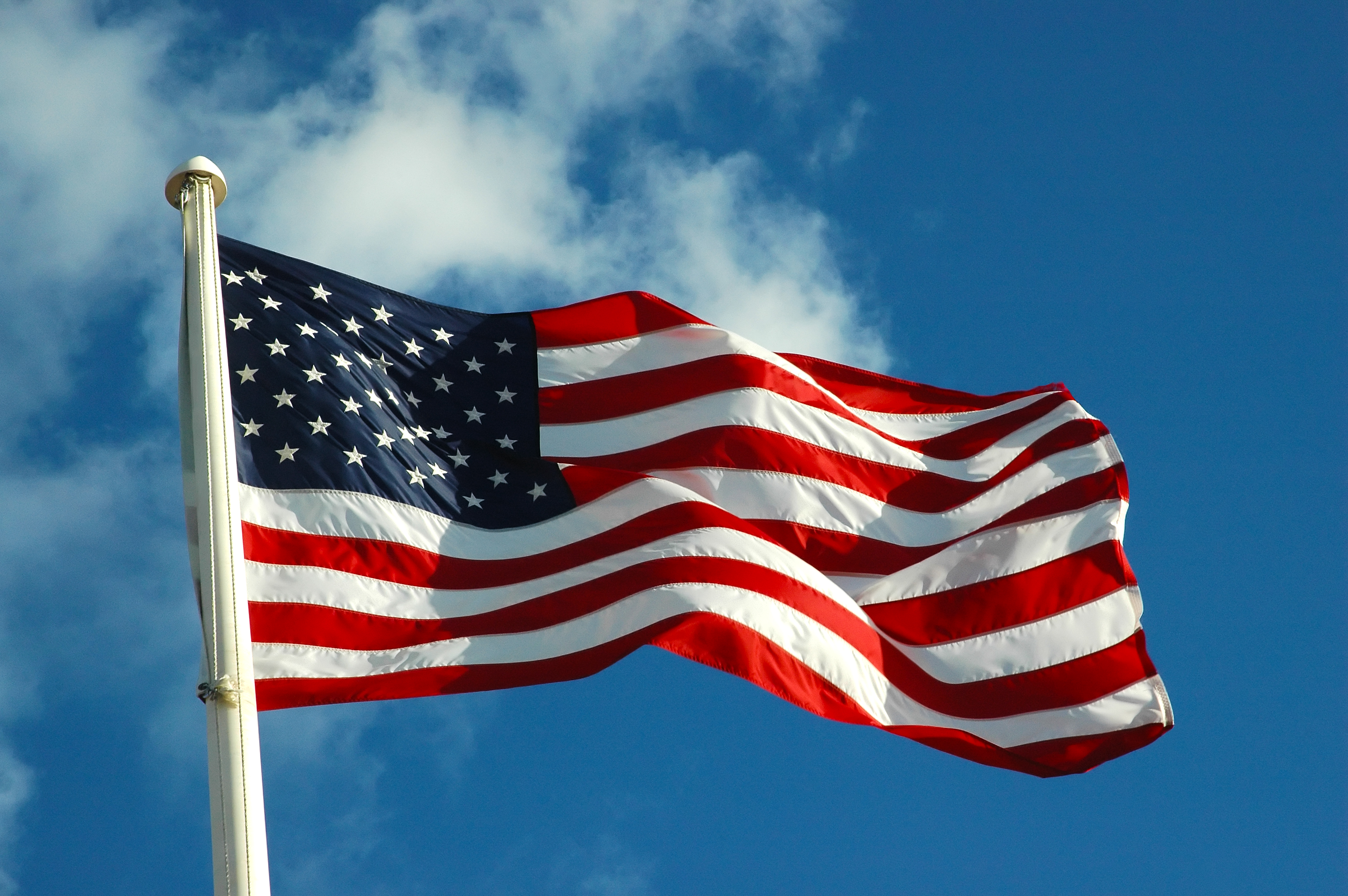 CRAFTS FOR VALENTINE’S DAY
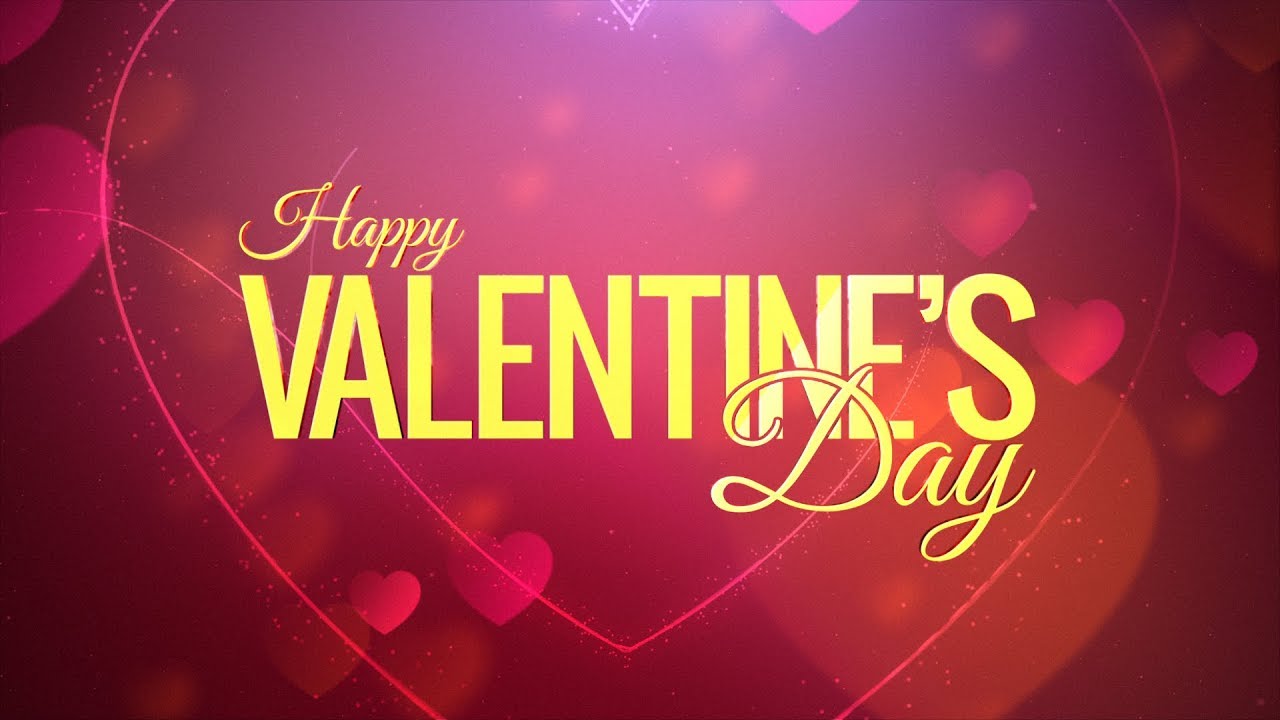 We will be sending cards to seniors for valentine’s day
You CAN DESIGN YOUR CARDS/CRAFTS ANY WAY YOU LIKE – FEEL FREE TO BE CREATIVE!
CAN BE GIVEN TO CHRISTINE GENUARIO, MAYOR’S SECRETARY
DEADLINE – FEBRUARY 5TH